L’INTEGRAZIONE SOCIALE E SANITARIA: La centralità dei COMUNI/PIANI DI ZONA
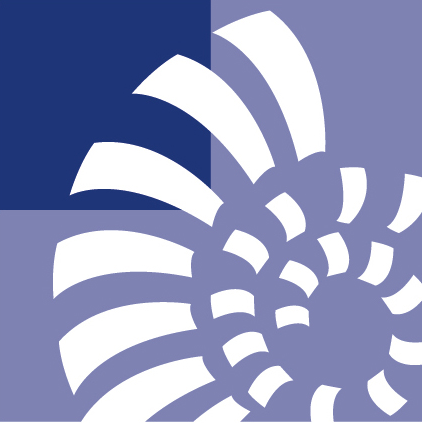 Angela Monica Carera
Milano – 24 gennaio 2022AS
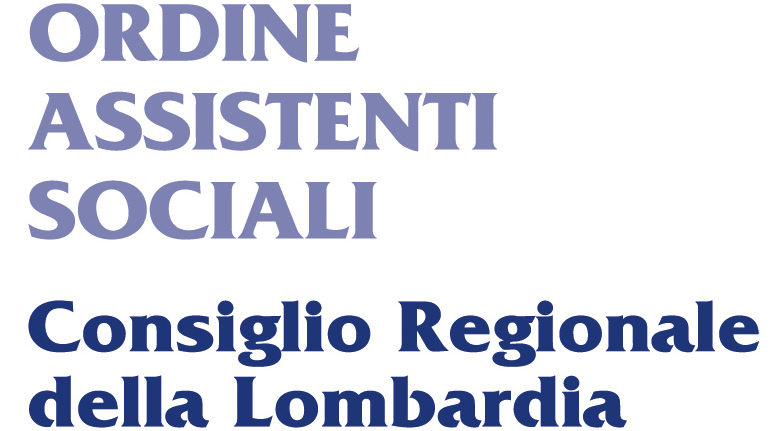 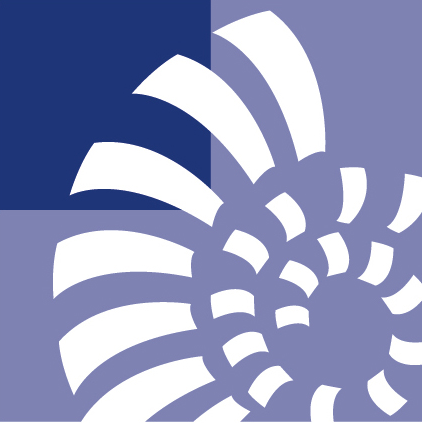 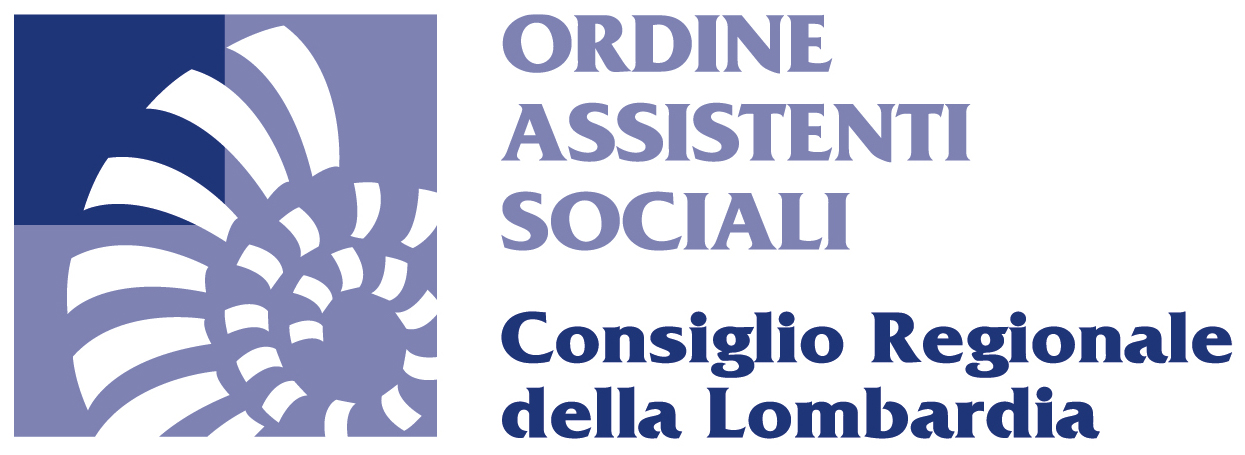 DEFINIZIONE DI INTEGRAZIONE
«In senso generico, il fatto di integrare, di rendere intero, pieno, perfetto ciò che è incompleto o insufficiente a un determinato scopo…Con valore reciproco, l’integrarsi a vicenda, unione, fusione di elementi o soggetti che si completano l’un l’altro, spesso attraverso il coordinamento dei loro mezzi, delle loro risorse, delle loro capacità» (1)

«Nei servizi alla persona l’integrazione è problema tecnico e strategico. Si fa appello all’integrazione quando la natura, le dimensioni e la complessità dei problemi richiede capacità multiprofessionali di affrontarli» (2)




(1) Vocabolario Treccani
(2) Di Tiziano Vecchiato in «Nuovo dizionario di Servizio Sociale, a cura di Annamaria Campanini, Carocci Editori, Faber, 2013
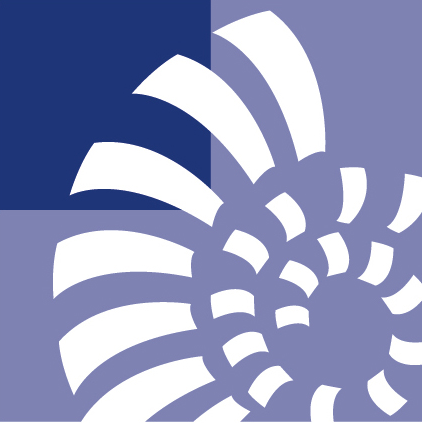 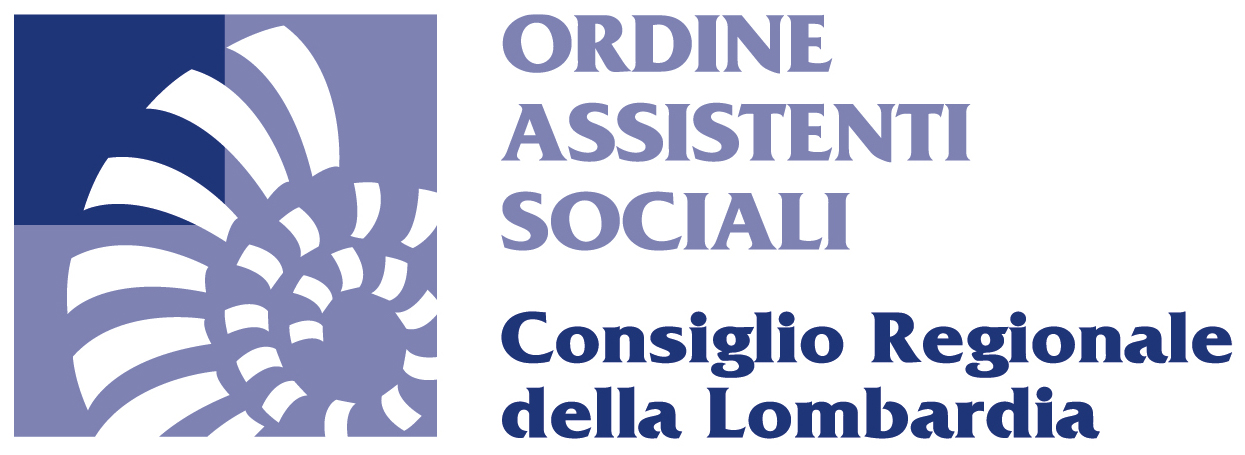 PERCHE’ FARE INTEGRAZIONE
PERCHE’ RICONOSCE E POTENZIA IL VALORE RECIPROCO DELLE PARTI (SOCIALE E SANITARIO)

PERCHE’ COMPLETA CIASCUNA DELLE PARTI (SOCIALE E SANITARIO)

PERCHE’ FACILITA IL PERSEGUIMENTO DELL’OBIETTIVO COMPLESSO

PERCHE’ PONE LA PERSONA AL CENTRO DELL’AGIRE PROFESSIONALE
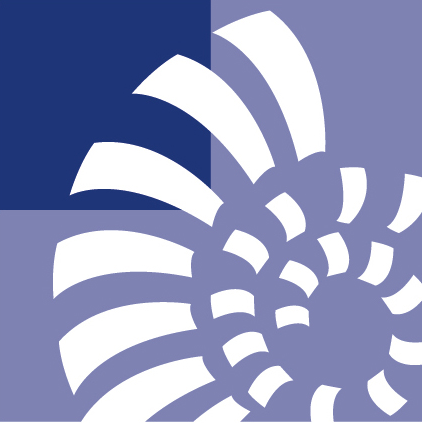 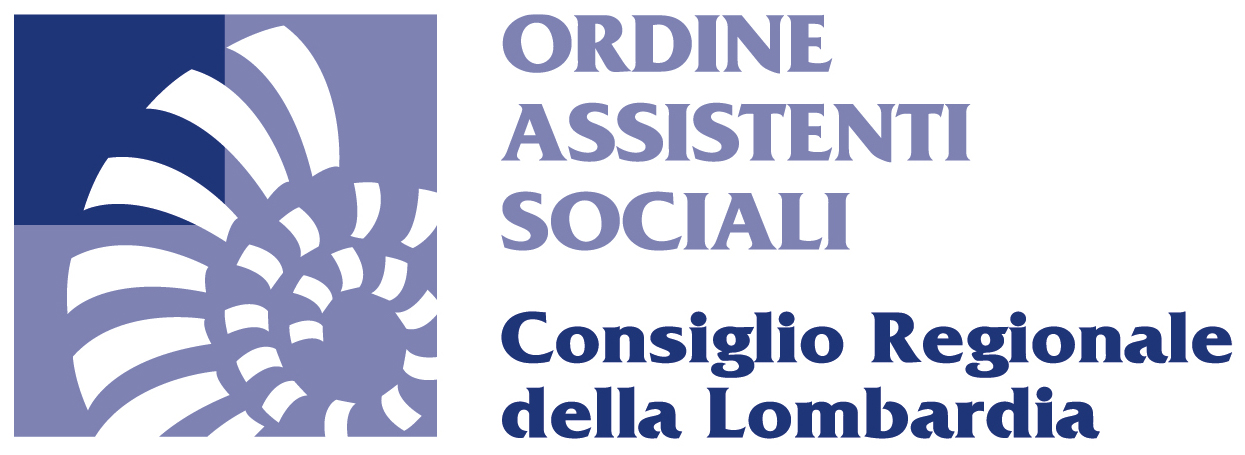 I GARANTI DELL’INTEGRAZIONE
La NORMA

La POLITICA e le ISTITUZIONI

La SCUOLA e le UNIVERSITA’

Il PROFESSIONISTA
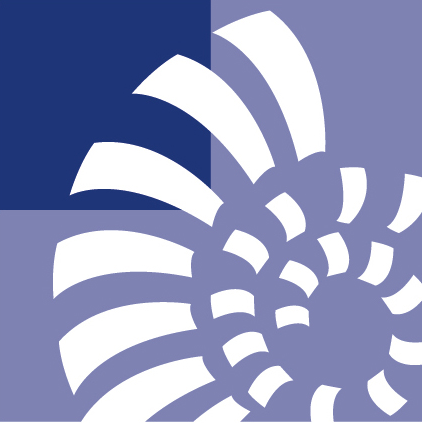 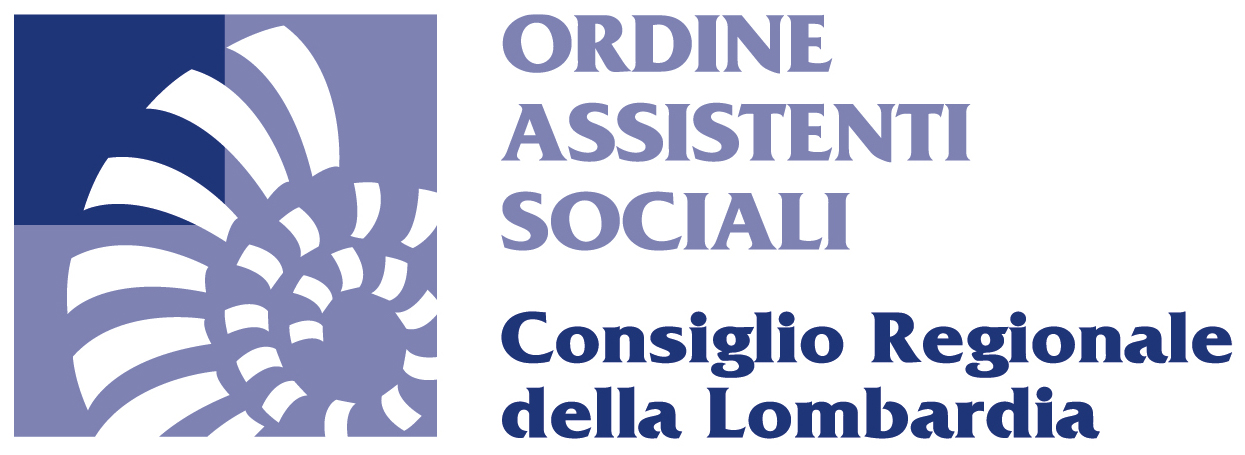 I LUOGHI DELL’INTEGRAZIONE
PROGRAMMAZIONE (1)


PROGETTAZIONE (2)


AGIRE PROFESSIONALE





(1) Giorgio Merlo, «La programmazione sociale». Principi, metodi e strumenti, Carocci Faber Servizio Sociale, 2014
(2) Alessandro Sicora e Andrea Pignatti, «Progettare sociale. Progettazione e finanziamenti europei per i servizi sociali ed educativi», Maggioli editore, 2015
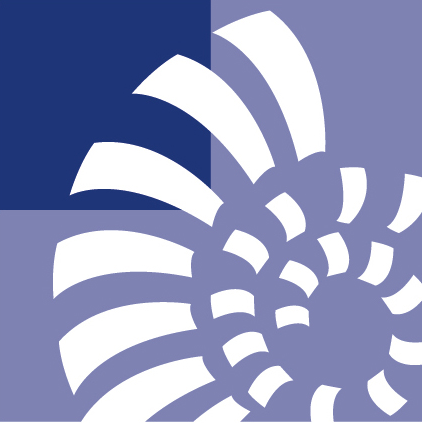 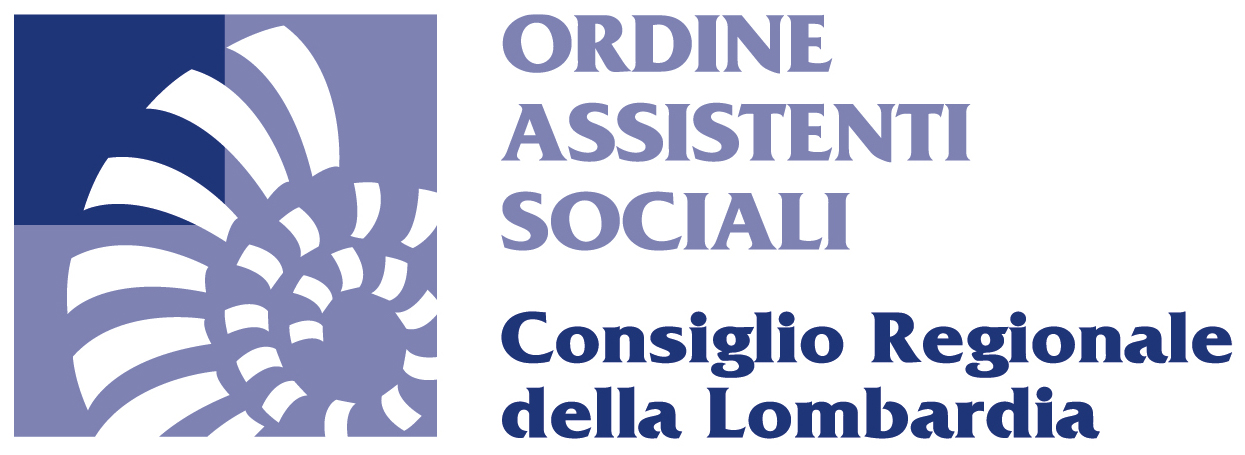 LA PROGRAMMAZIONE INTEGRATA
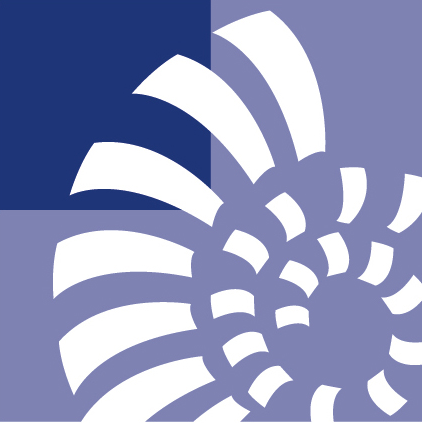 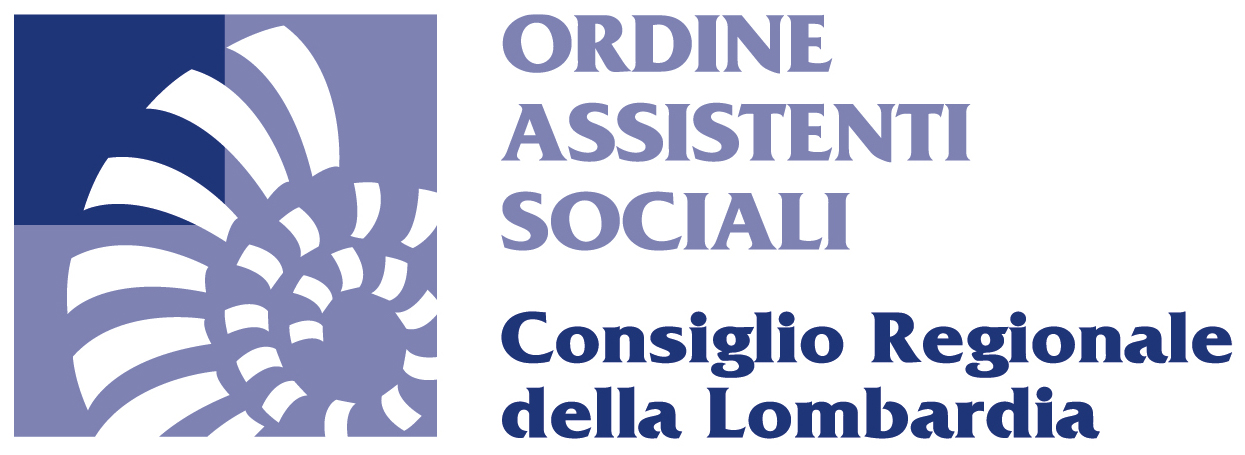 LA PROGETTAZIONE INTEGRATA
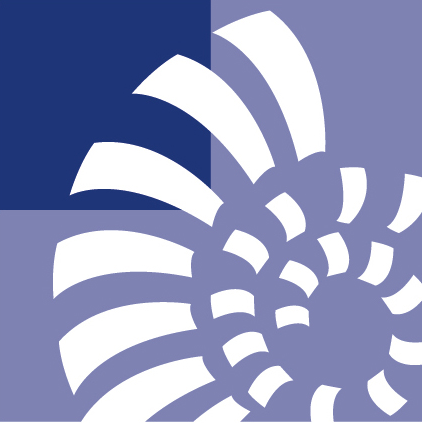 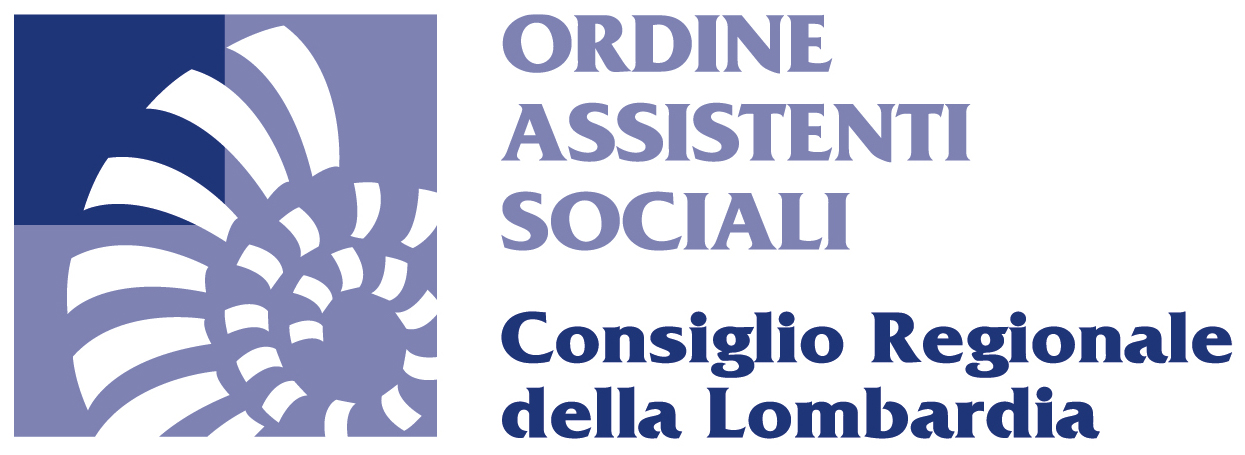 L’ATTIVITA’ PROFESSIONALE INTEGRATA
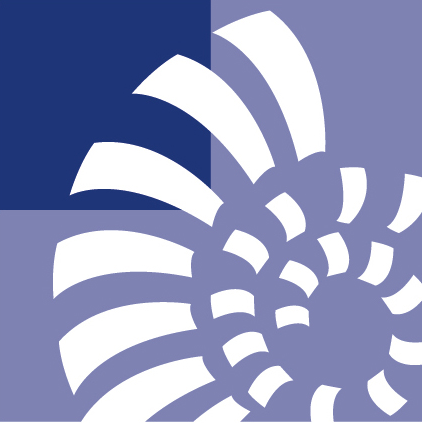 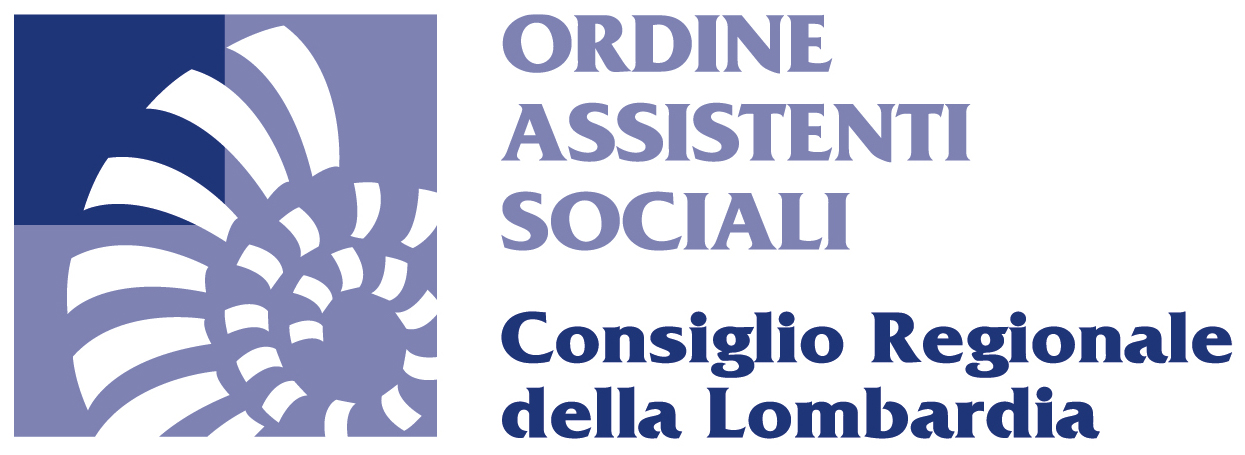 ALCUNE PROPOSTE PER LA POLITICA
Ricomporre le politiche sociali e le politiche sanitarie connesse, in special modo, ai bisogni complessi con la definizione di un PIANO PER LA INTEGRAZIONE SOCIO-SANITARIA anche con la Individuazione di un ASSESSORATO ALLE POLITICHE SOCIO-SANITARIE


Potenziare  le sperimentazioni di PROGRAMMAZIONE e PROGETTAZIONE INTEGRATA SOCIO-SANITARIA 


RICOMPOSIZIONE delle molteplici misure regionali anche al fine di SEMPLIFICARE il sistema di GOVERNANCE territoriale
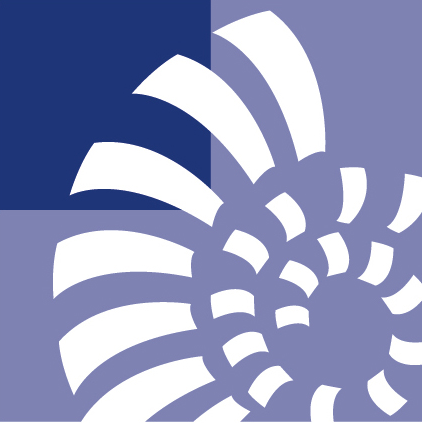 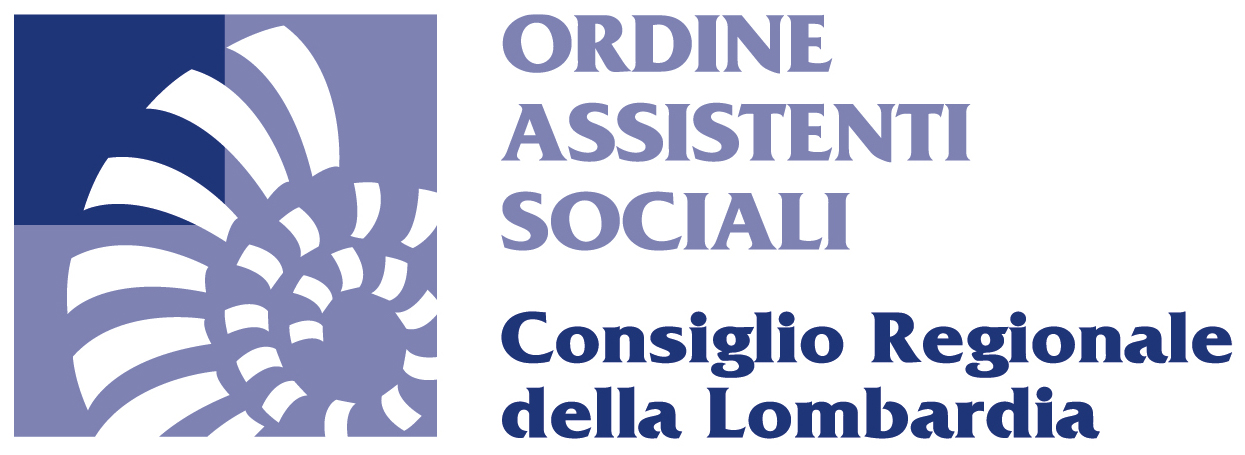 ALCUNE PROPOSTE PER LA POLITICA
Promuovere nei percorsi di formazione DISCIPLINE SULLA INTEGRAZIONE SOCIO-SANITARIA e SULLA COMPLESSITÀ

Trattare con urgenza il tema delle PROFESSIONI SOCIO-SANITARIE, delle loro specificità e dei sistemi di valorizzazione e potenziamento
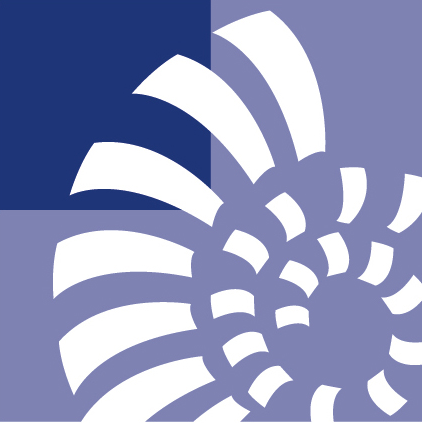 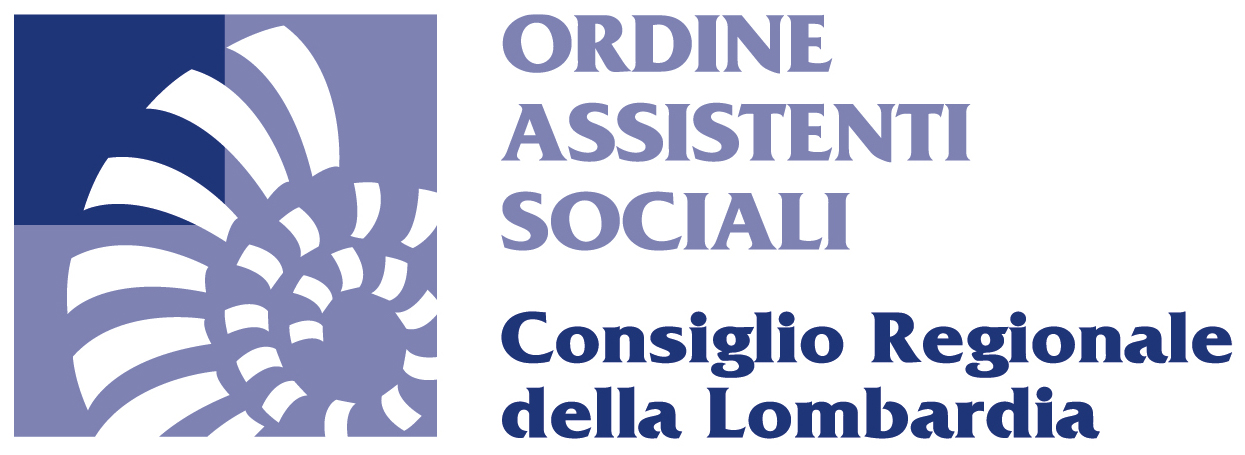 ALCUNE PROPOSTE PER LA POLITICA
Riduzione della FRAMMENTAZIONE DEI SERVIZI al fine di garantire pieni diritti ai cittadini, soprattutto ai più fragili

LEGITTIMARE LA INTEROPERABILITA’ delle banche dati sociali e sanitarie a sostegno dell’attività di programmazione, progettazione e gestione dei servizi

Costruire sistemi di RENDICONTAZIONI uniche ed integrate a livello nazionale/regionale
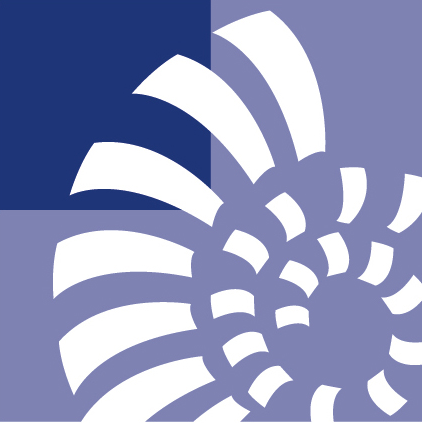 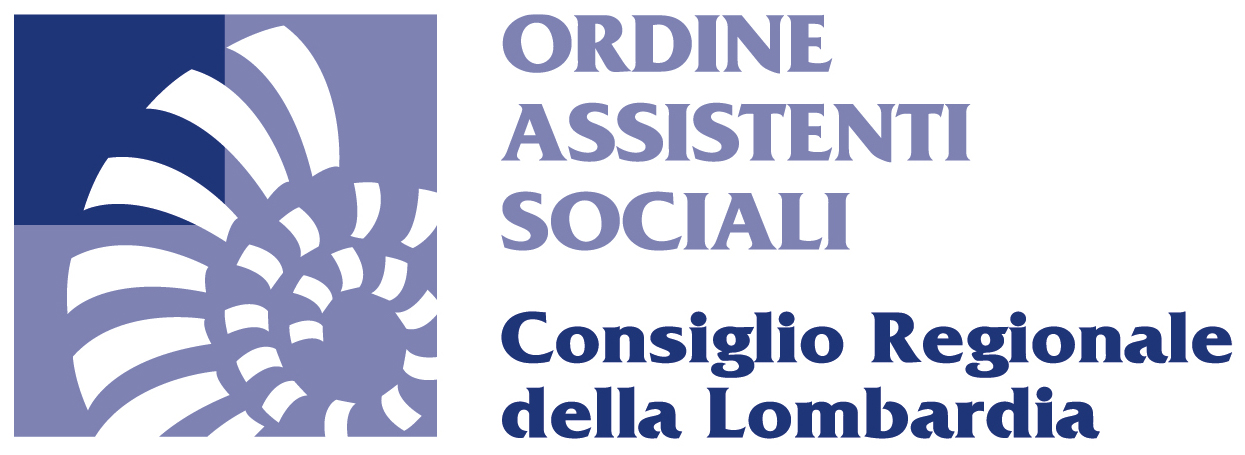 Grazie dell’attenzione!
www.ordineaslombardia.it